AULA DE MATEMÁTICA SAEPE 2017
www.varocildo.webnode.com.br
AULA DE MATEMÁTICA – SAEPE 2017
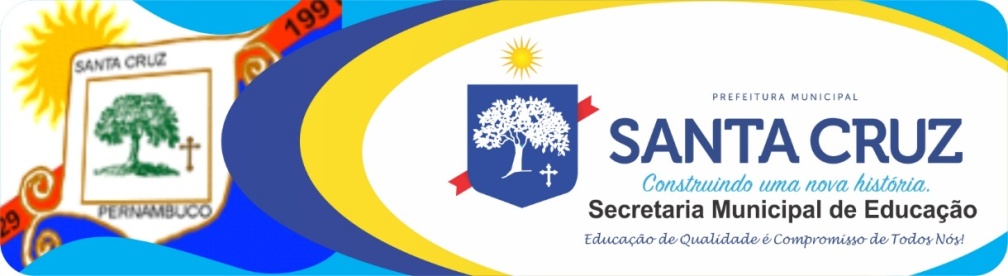 Escola Anselmo Cordeiro Guimarães
D22 – Identificar fração como representação que pode estar associada a diferentes significados
(ENEM – 2016) Cinco marcas de pão integral apresentam as seguintes concentrações de fibras (Massa de fibra por massa do pão):
Marca A: 2g de fibra em cada 50g de pão;
Marca B: 5g de fibra em cada 40g de pão;
Marca C: 5g de fibra em cada 100g de pão;
Marca D: 6g de fibra em cada 90g de pão;
Marca E: 7g de fibra em cada 70 g de pão;
Recomenda-se a ingestão do pão que possui a maior concentração de fibras.
a) A.
b) B.
c) C.
d) D.
e) E.
X
www.varocildo.webnode.com.br
AULA DE MATEMÁTICA – SAEPE 2017
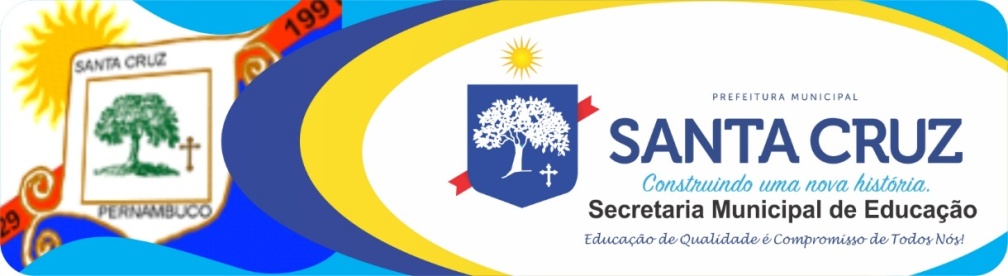 Escola Anselmo Cordeiro Guimarães
OBRIGADO
www.varocildo.webnode.com.br